Establishing a Pipeline for Future Economists:
The Role of Dual Credit/Dual Enrollment 
Courses in Recruiting Minority and Underrepresented Students
Belinda Román
Assistant Professor of Economics
Palo Alto College
American Society of Hispanic Economists
San Antonio, Texas
November 2009
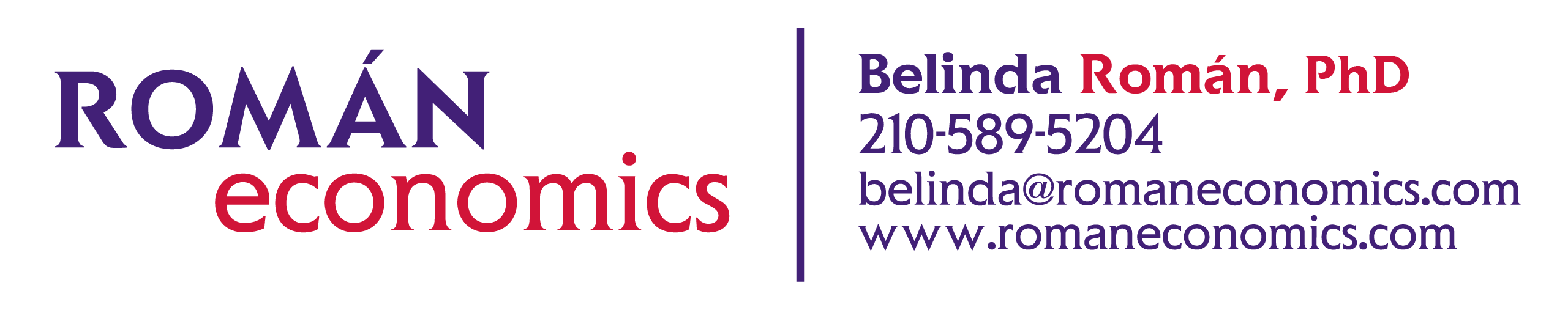 [Speaker Notes: Today, I'd like to present an assignment I started using in the Spring. My objective was to re-frame the course material and hopefully encourage students to consider Economics as a career.  

Although daunghting, the students have responded positively to it, which has lead me to believe that more of these types of assignments would help in teaching the subject matter of as well as identifying students who might have an affinity for the economics.]
Project-based learning
Create Databases
Manipulate Data sets
Presentation of data
Written Analyses of Data
Outcomes
Outline
[Speaker Notes: I’ll start with the objective of the assignment – project-based learning.  And then, discuss a few of the skills I tried to incorporate into the work, skills that future economists will need to learn.

I will also present an example and some highlights of the outcomes.]
Active learning environment for students
Incorporate data collection, manipulation, and presentation tasks
Linking tasks to theoretical concepts
Project-driven Learning
[Speaker Notes: Introductory courses in economics can be a great challenge.  

I’ve had the opportunity to teach at Trinity University, for Palo Alto College for 8 years, and online for the University of Phoenix.  

Through out all of these experiences, the two things I’ve noticed is: (1) the fear of and (2) disinterest with respect to economics, and this despite the fact that History, Government, Sociology and a host of other disciplines will discuss “economics” as part of their course material.  Furthermore, so many students will ask questions about the economy and not realize that they are in fact asking about the content of these courses.

Beyond this it is painfully obvious that most students haven’t the slightest clue as to the subject matter.  The most common statement is that economics is about money!

In order to take the emphasis off of the textbook, PowerPoint slides and me, and re-direct the students toward their abilities, I am increasing relying on problem sets and projects in the classroom.   This creates a more active learning environment for students whilst at the same time incorporating basic skills and linking these to theoretical concepts.]
Must be Top 10% of class
Have algebra, some have calculus
Have reading and writing skills
Most college-bound, but many as yet uncommitted
Dual Enrollment/Dual Credit
[Speaker Notes: I significant portion of my teaching at Palo Alto involves Dual Credit/Dual Enrollment students from Bexar County and South Texas.  

These students are supposed to be in the 10% of their graduating class and presumably college bound.  Many have reached college-level algebra and pre-calculus, and advanced levels of reading and writing.  This makes them an excellent group from which to recruit into the field.]
Palo Alto College offers Introduction to Macroeconomics only
Catchment area includes Bexar and surrounding counties
Historically Hispanic-serving institution
High number of female, first in college and rural students
Dual Credit/Dual Enrollment Students
[Speaker Notes: However, this is complicated by the fact that these DC/DE courses are mixed with regular-enrollment students.  PAC’s populations is decidedly Hispanic, primarily female, and includes a percentage of first in college, which makes for a very interesting mix.]
Few declared as economics majors
No linkages between discipline in employment opportunities
Real-world applications
Dual Credit/Dual Enrollment
[Speaker Notes: One of the biggest concerns for me as an economist and professor of economics is the lack of declared majors, early in the college experience.  We do find accounting, finance, business, and other majors, but few who consider economics as a starting point.

One of reasons for this is the perceived lack of linkages between economics and careers when compared with accounting, finance, and/or business majors.

The other is the perceived esoteric nature of the material.  What are the day-to-day applications of the discipline?]
Relevance to present economic climate
Personal Financial Analysis
Collect daily data on spending and taxes
Record in Excel for first month
Agree general categories for spending
Collect data and sort throughout semester
Manipulate and present as “term” paper
Personal Financial Analysis
[Speaker Notes: In order to address these issues, I've created a project entitled the Personal Financial Analysis.  The objective is to show how the present economic climate impacts on an individual.

The assignment also is designed to introduce students to several of the skills needed in economics, or other analytical careers.

Finally, I include a writing requirement, in the hope that students will begin to think about how to communicate their observations in a coherent and professional manner.]
Link to guidelines
Link to sample report
Project Guidelines and Results
[Speaker Notes: I’ve included in this presentation a link to my most recent guidelines.

This semester, I’ve incorporated taxes in the hope of linking this to the ideas of taxes, and certainly average tax rates.]
Project-driven learning that links to skills
Example of how economics can be used
Reception by students
Shortcomings: Lack of continuity and opportunities with 4-year schools
Lack of links with business/other entities that might use economists or those trained
Summary, Outcomes and Future